Strategies in Emerging Markets
INTRODUCTION AND OVERVIEW OF EMERGING MARKETS
Getting to know you….
Hello..
Welcome to Strategy in Emerging Markets
My name is Dr. Ibiwani Alisa
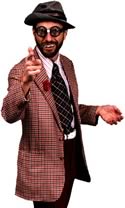 What is expected of you
Attendance
Participation 
Attention
Punctuality
Additional Reading
Cavusgil, Ghauri, Agarwal, (2002), Doing Business in Emerging Markets, Sage Publications. 
Ravi Ramamurti, Jitendra V. Singh (2008), Emerging Multinationals in Emerging Markets  Cambridge University Press.
Nenad Pacek, Daniel Thorniley, (2007) Emerging Markets: Lessons for Business Success and the Outlook for Different Markets, (Economist Books)
Assessment
1. Individual Assignment – 50%
2. Final Exam - 50%
‹#›
Contact details
Lecturer?
ibiwani@apu.edu.my

Student?
Class representative contact no.
Slide 5 of 18
Learning Outcomes
Critically evaluate the features of Emerging Markets and analyse opportunities presented.
Evaluate the nature and complexity of the fundamental shift in business/economic environments with particular emphasis on Global Businesses.
Evaluate the nature of emerging markets; how their evolution can impact businesses.
Analyse the additional ethical challenges and issues of social responsibility common in emerging markets.
Solve problems involving the impact on managing businesses and marketing strategies of the emerging markets environment.
‹#›
Introduction
Emerging market countries are: 
Growing in importance for international managers for both market-seeking investments and resource-seeking investment.
Strongly government-controlled, in that government agencies play a central role in negotiating with foreign investors and deciding the local rules of the game.
Less predictable and riskier than triad markets, which investors often underestimate in their pursuit of the high level of rewards on offer.
The source of new competitors, as local firms move up the value-chain, becoming more sophisticated and more international.
Emerging Markets (EM)
Definition:

  “Emerging Markets” designation is associated   
  with the World Bank.
   
A country is said to be emerging if its per 	
   capita GDP falls bellow a certain threshold  
   that changes over time.
 
The term indicates that these countries are   
   emerging from the status of developing and 
   joining the class of developed nations.
‹#›
OVERVIEW OF EMERGING MARKETS
Factors that focus to increase the emerging markets globally are “
Potential to penetrate international markets easily since there is more opportunity available
Emerging economies tend to invest more on infrastructure
Government provide full support to encourage foreign investment
‹#›
DIFFERENCES BETWEEN LESS DEVELOPED COUNTRIES AND DEVELOPING COUNTRIES
Developing or emerging countries:
Improvement in standard of living
Committed to sustained the growth of the country
Continuous effort to catch up with the industrialized nation and the presence in world trade
‹#›
COMMON FEATURES OF EM
The common characteristic of EM is that :
Demographic characteristic
high population and high birth rates
Growing rate of urbanization
Political and economic characteristic
Increase privatization
Good policies to protect environment and social stability
Government intervention in all activities of the market is high.
‹#›
IMPLICATION / EFFECT FROM EM ON MULTINATIONAL GLOBAL STRATEGY
Increase the level of domestic demand and increase more of new middle class society
Creation of more jobs to be filled by the people of the country
Consumer consumption or purchasing power increased and result is more buying power
Splitting of value chain where some operations may be managed by other country that offer cheaper operating cost.
‹#›
FACTORS AFFECTING EM BUSINESS
Controlled factor
Uncontrolled factor
Competition
Economic restraints
Government rules and regulation
‹#›